μη δαρβινικές θεωρίες εξέλιξης
μεντελιανοί vs βιομετριστές
1750
1800
1850
1900
1950
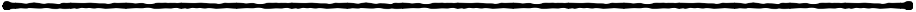 1831-1836 
ταξίδι Beagle
~1930-1950 
Mοντέρνα Σύνθεση ή
νεο-Δαρβινισμός ή
συνθετική θεωρία
επανανακάλυψη του Mendel
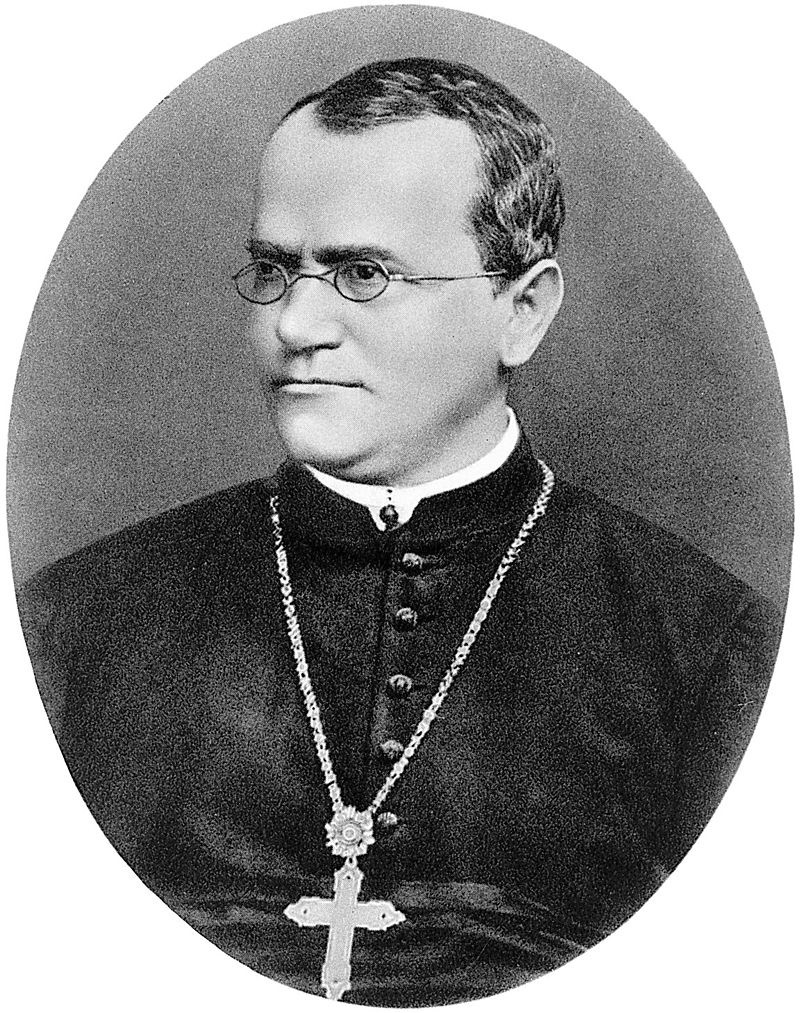 1866, άρθρο Mendel
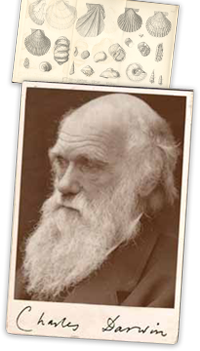 1859, Οrigin of Species
1809, Philosophie Zoologique